Year 6
自己介绍
Zìjǐ jièshào
Self Introduction
WALT:  How to introduce yourself.
WILF:  State your name. 
	Tell us how many people are in your family.
	Talk about your school and age.
你好
nǐ hǎo 

我叫…
wǒ jiào
很高兴认识你!hěn gāo xìng rèn shí nǐ
Challenge sentence希望我们是朋友:  xī wàng wǒ men shì péng you
I hope we will be friends
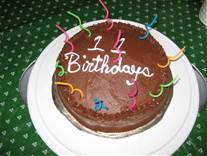 今年我…岁jīn nián wǒ … suì
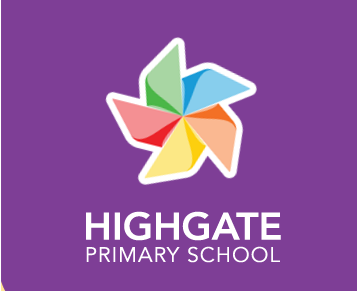 我在高门小学上学:  
wǒ zài gāo mén xiǎo xué shàng xué
I go to HPS
Challenge sentence
我是6年级的学生:     I am in Year 6
 wǒ shì liù nián jí de xué shēng
我家有…口人
wǒ jiā yǒu … kǒu rén 

有…  
Yǒu

Challenge sentence
我是学生，…也是学生:  
wǒ shì xué sheng ， … yě shì xué sheng
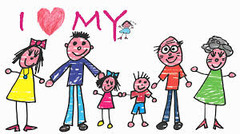 have
I am a schoolchild and so is…
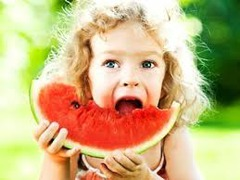 我爱吃…wǒ ài chī
我爱喝…    
wǒ ài hē 

…爱吃/喝…和…
….ài chī / hē … hé …

但是不爱吃/喝…   
dàn shì bú ài   chī / hē
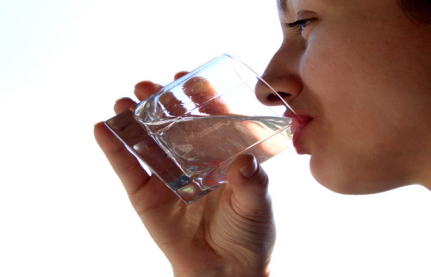 … likes eating/drinking… and…
But I don’t like eating/drinking…
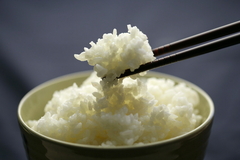 水
shuǐ   

牛奶  
niú nǎi 
    
茶  
chá 

果汁  
guǒ zhī
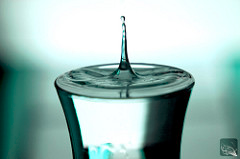 米饭
mǐ fàn 
 
面条 
miàn tiáo 
 
香蕉   
xiāng jiāo 
   
苹果    
píng guǒ
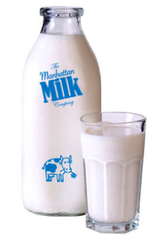 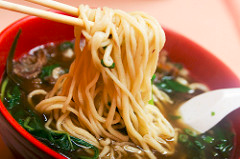 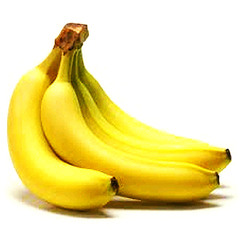 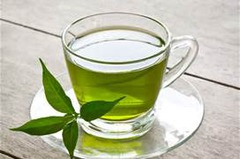 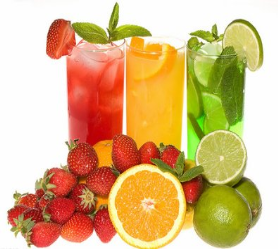 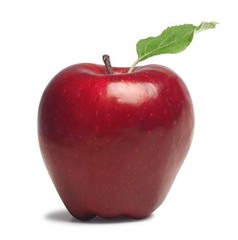 我是英国人  wǒ shì yīng guó rén
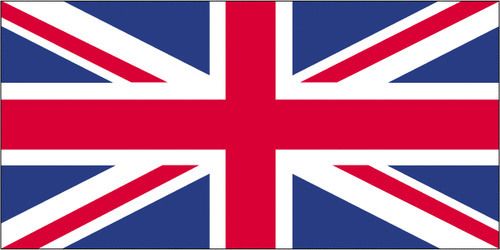 哥哥也是英国人
gē ge yě shì yīng guó rén 
我们是学生
wǒ men shì xué sheng 

·Challenge sentence
我们是同学，也是朋友
wǒ men shì tóng xué ， yě shì péng you